Modspils - Signaler - Har i styr på dem?
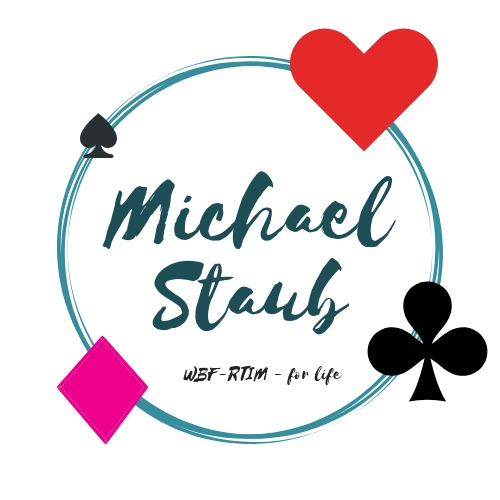 Det vigtigste – og mest oversete tema
Denne gang lidt mere i dybden.
Hvorfor er dette emne det vigtigste af alle?
I er i modspil i ca. 50% af spillene mens du bruger en særlig systemaftale en gang på en spilleaften
Du skal spille ud i hvert 4. spil. Har du nogen lunde styr på hvad der kendetegner et godt udspil?
Valg af udspilskort IDe fleste almindelige klubspillere bruger en eller anden form for attitude i udspillet.
Eksperten bruger kun længdemarkering ved udspil. Hvad spiller I ud fra følgende:

♥︎ D 10 9 3 2

♥︎ 10 8 4 3 2

♥︎ 10 8 

♥︎ 10 8 5
Eksperten
♥︎ D 10 9 3 2
Hvorfor denne forskel?
1.3.5 højeste vs. attitude
♥︎ 10 8 4 3 2
♥︎ 10 8
Hvad er fordelen?
♥︎ 10 8  5
Valg af udspilskort 2 - Valg af honnør
Eksperten

♥︎ K D 10 3 2
Hvad spiller I ud fra følgende kort mod en sans kontrakt
♥︎ K D 10 3 2
♥︎ E K 3 2
♥︎ E K B 8 7 6 2
♥︎ K B 10 8 3 
♥︎ E K D 4 3
♥︎ E K 3 2
Hvorfor denne forskel?
♥︎  E K B 8 7 6 2
♥︎ K B 10 8 3
ALA
♥︎ E K D 4 3
Hvad er fordelen?
Et par eksempler med Brug af ALA
ATTITUDE – LÆNGDE - ATTITUDE
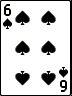 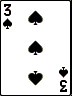 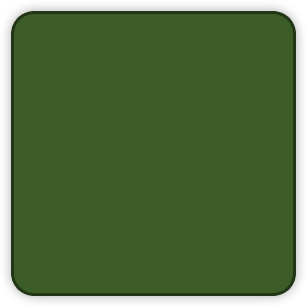 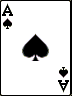 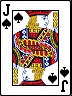 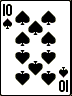 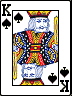 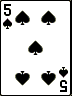 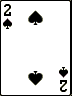 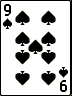 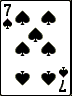 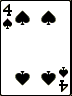 Vælg udspilskort mod 3NT
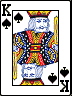 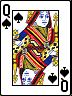 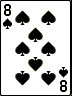 Et par eksempler med Brug af ALA
ATTITUDE – LÆNGDE - ATTITUDE
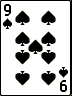 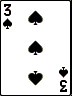 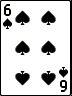 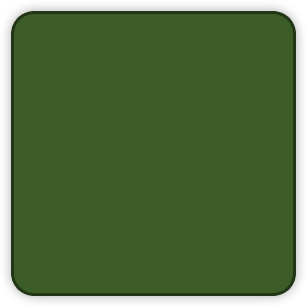 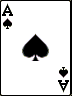 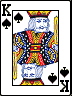 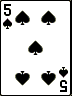 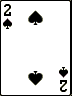 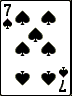 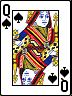 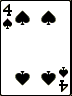 Vælg udspilskort mod 3NT
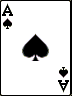 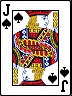 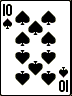 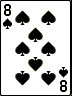 Begynd at Lav jeres udspilsaftaler NU!
Der er 3 muligheder
Attitude
1.3.5 højeste
2.4 højeste
Hvad vælger I ?
Udspil mod sans kontrakter - Det sværeste udspil
Så giv dig god tid før du griber et kort!
1. overvejelse: Aktivt eller passivt modspil
2. overvejelse: er det makker eller mig der har modspilsstyrken
3. overvejelse: hvad spiller de ud ved de andre borde
Et udspils problem 1
Du sidder ØST med

♠︎  K B 4 3
♥︎  D B 3 2
♦︎  T 9 3
♣︎  B 9 3 4
Meldinger er gået

Nord		Syd
1NT		2NT
3NT
UDSPIL ?
Et udspils problem 11
Du sidder igen ØST med

♠︎  K B 4 3
♥︎  D B 3 2
♦︎  T 9 3
♣︎  B 9 3 4
Meldinger er gået

Nord		Syd
1♦︎		2 ♣︎
3NT
UDSPIL ?
Passivt og aggressivt udspil
Passivt udspil
Når modstanderne er kommet i en presset udgang skal du ikke være ambulancetjeneste for kontrakten. Find et udspil der IKKE forærer stik væk!

Aggressivt udspil
Har modstanderne vist langfarver med stikpotentiale eller lyder det som om der er rigeligt med point til udgang skal i have rejst jeres modspilsstik hurtigst muligt. Find et udspil der kan rejse jeres stik!
Udspil mod sans kontrakter - passivt modspil
Passivt modspil betyder, at man ikke spiller ud fra egne ugarderede honnører og der dermed er risiko for, at forære spilføre et stik.

Har makker en honnør i den farve du spiller ud i fx fra ♥︎9 6 5 og den bliver knebet ud, kunne den være knebet ud alligevel. 

Spiller du til gengæld ud fra ♥︎K B 6 5 og spilfører har ♥︎E D, så bliver du ambulancetjeneste for kontrakten. Du ærgrer dig over dit aggressive udspil!
Udspil mod sans kontrakter - aktivt modspil
Aktivt modspil betyder, at du spiller ud fra en honnørsekvens eller egen langfarve.
Du vil rejse stik før spilfører får etableret sine stik
Hvad spiller du ud mod 3NT med følgende hånd? ♠︎KDT84 ♥︎K73 ♦︎E7 ♣︎943

Hvad spiller DU ud med følgende hånd ♠︎84 ♥︎K73 ♦︎9742 ♣︎9432 i meldeforløbet 
NORD		SYD
1♣︎		1♦︎
2♠︎		3♥! 
3NT ?
Udspil mod sans kontrakter - Er det makker eller mig der har modspilsstyrken?
Hvor mange point har spilfører?
 Mellem 23 og 25 hp. når de er kommet i en presset 3NT
Mellem 26 og 29 hp. når de smertefrit er kommet i 3NT
 Har DU OG DIN MAKKER ca. lige mange point, så vurder udspillet ud fra dine egne kort.
Har makker oplagt flest point så er hun kaptajnen. spil enten passivt eller se om du kan ramme hendes langfarve!
Har du flest point er du kaptajnen. Tag modspilsteten. Forvent ikke mange EK eller D på den anden side.
Udspil mod sans kontrakter - Hvad spiller de mon ud ved de andre borde?
En 50% score i modspillet er ikke så skidt endda!
De fleste spiller 4. højeste ud fra deres længste farve. Ved du ikke om der skal spilles passivt/aktivt eller om makker har noget vi kan rejse da du ikke har så meget – gør da som de fleste!

Dem der tror de spiller bedre ud end feltet scorer en gang imellem 100% med stjerneudspillet men de scorer også ofte 0%!

Lad os hoppe videre til udspil mod trumfkontrakter!
Udspil mod trumf kontrakter - fordele ved trumfudspil
Mod enhver trumfkontrakt skal et udspil i trumf overvejes for at hindre aftrumfninger på den korte hånd eller for at imødegå en krydstrumfning.
Finder modstanderne fit i ”en tredje farve” er det næsten altid rigtigt med et trumfudspil.






Her lugter det lidt af en gang krydstrumfning - især hvis du har spar værdier bag på Nord!
Nord		Syd
1♠︎		2 ♣︎
2♥︎		3♥︎
4♥︎
Udspil mod trumf kontrakter - Ulemper ved trumfudspil
Trumfudspil er farvekontraktens svar på passivt forsvar!
Den største ulempe er, at modspillet risikere at miste tempo for at rejse egne stik. Især hvis spilfører har en stærk sidefarve. 
Undgå trumfudspil, hvis du forventer en farve med mange stik på bordet. 
NORD		SYD
1♠︎		2♥︎
3♠︎		4♠︎
Du spiller ud!	♠︎4 2 ♥︎ K B 6 ♦︎E 6 5 3 ♣︎B 9 7 4
Udspil mod trumf kontrakter - Makkers farve
Har makker meldt har du fået et råd men ikke et krav om udspil. Har du en honnør sekvens i en anden farve, er det også en mulighed – hvis ikke så måske trumf!

Spiller du et lílle kort ud i anden farve end makkers er det HØJST sandsynligt en singleton 

Spil ud efter jeres udspilsregler – også i makkers farve.
tilbagespil mod trumf kontrakter - Får I første stik?
Tjek om bordet er farligt - Er der en sidefarve med mange stik - Skift til en farve, hvor stik kan etableres. Være ikke bange for at spille tilbage fra en ugarderet honnør (fx K973).
Er bordet farligt så tag tag jeres stik nu!
 Er bordet ufarligt - Spil trumf eller noget andet passivt. 
Giv gerne den lange trumfhånd en trumfning - Nogen gange går spilfører trumf død.
Udspil mod trumf kontrakter
meldingerne er gået 
NORD		SYD
1♠︎			2NT!
4♠︎

Du sidder Øst med
♠︎42 ♥︎7 ♦︎KB563 ♣︎98432 – udspil?
♠︎K42 ♥︎76 ♦︎K563 ♣︎9843 – udspil?
Udspil mod trumf kontrakter
meldingerne er gået 
NORD		SYD
1♠︎			2♥︎
2♠︎			4♠︎ 

Du sidder Øst med
♠︎ 4 2 ♥︎K 7 6 ♦︎E 6 4 2 ♣︎9 8 4 3 – udspil?
♠︎ K 4 2 ♥︎6 3 ♦︎K 4 2 ♣︎D B T 4 3 – udspil?
♠︎D 4 2 ♥︎6 ♦︎E 6 4 2 ♣︎9 8 4 3 – udspil?
4 øvespilOrange 6 til 9 – grøn 25 problemspil
Der er ingen facit men I skal efter hvert spil drøfte:
Udspil og tilspil
Vi dykker dybere ned i udspillet- Fortæl makker om det var et godt udspil!
Omvendt forsinket kald
 Når spilfører første gang spiller ny farve eller trækker trumf.
Et lavt kort fra BÅDE udspiller og makker viser yderligere værdier i UDSPILSFARVEN end der allerede er vist ved i stik 1. 
Et højt kort (HØJ/LAV) viser ikke yderligere værdier i udspilsfarven end allerede vist. 
Forsinket kald viser således gensidig interesse i udspilsfarven!
Omvendt forsinket kald - udspiller 1
Modstanderne er i 3NT
Du spiller ♠︎ 9 ud fra:  ♠︎ K B 9 8 5 3
Makker bekender med ♠︎ D og spilfører stikker med ♠︎ E
Spilfører spiller herefter ♣︎. 
Du sidder med  ♣︎ 8 5 4 2. Hvilket kort bekender du med?
Omvendt forsinket kald - udspiller 2
Modstanderne er i 3NT
Du spiller ♠︎ 2 ud fra:  ♠︎ 9 8 7 5 2
Makker bekender med ♠︎ D og spilfører stikker med ♠︎ E
Spilfører spiller herefter ♣︎. 
Du sidder med  ♣︎ 8 5 4 2. Hvilket kort bekender du med?
Omvendt forsinket kald - tilspiller 1
Modstanderne er i 3NT
Din makker spiller ♠︎ 9 ud.  Bordet har ♠︎ 8 7 5 
Du sidder med  ♠︎ K D 3 2 og bekender med ♠︎ D og spilfører stikker med ♠︎ E
Spilfører spiller herefter ♣︎. 
Du sidder med  ♣︎ 8 5 4 2. Hvilket kort bekender du med?
Omvendt forsinket kald - tilspiller 2
Modstanderne er i 3NT
Din makker spiller ♠︎ 2 ud.  Bordet har ♠︎ 8 7 5 
Du sidder med  ♠︎ D 3 2 og bekender med ♠︎ D og spilfører stikker med ♠︎ E
Spilfører spiller herefter ♣︎. 
Du sidder med  ♣︎ 8 5 4 2. Hvilket kort bekender du med?
Omvendt Forsinket kald - kræver kun at i kaster jer ud i det!
Uundværligt hvis i spiller 1.3.5 højeste eller 2.4. højeste – hvorfor?

Er uundværligt fra tilspillers side hvis I spiller attitude – hvorfor?
Øvelse 1
Kontrakt: 3NT - Udspil: ♠︎2
Spilfører stikker din dame med esset og spiller ♥︎ til bonden. Hvad gør du?
Hjerter 5
Øvelse 2
Kontrakt: 3NT - Udspil: ♠︎2
Spilfører stikker din dame med esset og spiller ♥︎ til bonden. Hvad gør du?
Hjerter 10
Fortsæt med jeres udspilsaftaler
Forsinket kald – ja eller nej
Kald og afvisning - bruges første gang du ikke kan bekende kulør
Forsinket kald betyder, at I nu har fået styr på udspilsfarven
Hvad gør I så første gang der ikke kan bekendes kulør?

Jeg præsentere tre metoder til kald og afvisning:
Almindeligt kald og afvisning  - som I mindst skal spille med
Honnørkald – Et kraftigt signal
Modificeret Lavinthal - som jeg der vil være skarpere i modspillet kan opgradere til
Kald og afvisning - bruges første gang du ikke kan bekende kulør 1
Kald og afvisning sker kun én gang i hvert modspil for hver modspiller.
Vær overvågen og omhyggelig når makker kaster af for 1. gang.
Jeg ser alt for mange der ikke får set makkers signal!
Jeg beder altid om at vendte med at vende stikket 1. gang makker ikke bekender da jeg skal tænke over makkers signal. 
Gør et kort break til en vane!
Kald og afvisning - bruges første gang du ikke kan bekende kulør 11
Signal
Et lille kort i en farve er et KALD til farven

Et stort kort i en farve er en afvisning i farven

Simpelt - men hvad er den dybere betydning?
Kald og afvisning - Mening med kaldet
Et lille kort fortæller makker at hun helt uproblematisk kan spille farven tilbage. 
Der kan rejses mindst eet stik hvis makker spiller farven. 
Det kan være K D 5 4 hvor du kan kalde med 4’eren  eller 
K B 4 3 bag på E D 5 2 hvor du kan kalde med 3’eren.
Kald og afvisning- Mening med en afvisning
Det mest komplekse signal er en afvisning
Et stort kort kan betyde TRE ting:
Jeg er ikke interesseret i et tilbagespil i farven!
jeg har ikke en farve at kalde til hvor der umiddelbart kan rejses et stik!
Jeg har måske noget i en anden farve som ikke er godt nok til et kald!
Det kan være et hold i modstanderens farve eller en værdi som fx ♦ D 9 4 5 der kræver hjælp fra makker. ︎ Det kan vises ved, at kaste et LILLE kort (♦ 5) ved næste afkasts mulighed.
Honnør kald - når et højt kort kalder til farven
Bruges i to situationer:
Ved 1. afkast
Når bordet stikker med en honnør og du bekender med en ”lavere honnør” fx en Dame under et Es.
Afkast af et ES, KONGE, DAME eller BONDE viser MINDST 2 underlæggende honnører - fx
♥︎ E fra ♥ E K D 3
♥ K fra ♥ K D B 3
♥ D fra ♥ D B T 3
♥ B fra ♥ B T 9 3
Honnør kald er det mest præcise modspilssignal – pas på ikke at forveksle det med et Lavinthal!
Modificeret lavinthal kald - 1. afkast når du første gang ikke kan bekende kulør
Der er 4 principper:1 & 2
Et LAVT kort i en af de TRE tilbageværende farver viser enten
STYRKE i den LAVEST gældende farve (klør er lavest og spar er højest)
STYRKE i den farve der kastes af I !
Et HØJT kort i en af de TRE tilbageværende farver viser styrke i den højest gældende farve og ingen interesse i afkastfarven.
Modificeret lavinthal kald 11 - 1. afkast når du første gang ikke kan bekende kulør
princip 3 & 4 
Har der været et signal der ikke viser interesse i udspilsfarven?
Et LAVT kort i udspilsfarven viser HOLD i den lavest gældende farve
Et HØJT kort i udspilsfarven viser HOLD i den højst gældende farve. 
HOLD defineres som en farve der KRÆVER MINDST en honnør fra makker for at der må returneres i farven! 
Har du IKKE noget at kalde til, så kald til en UMULIG farve, fx til klør hvor bordet har ♣︎ EKD.
Øvelse 3
Kontrakt: 3NT - Udspil: ♠︎2
Som du i ØST stak med ♠︎D til spilføres ♠︎ E
Efter 3 gange hjerter skal du kaste af. Hvad kaster du på bordets ♥︎ E?
Modificeret Lavinthal:
Klør 2
Kald/afvisning:
Klør 9
Øvelse 4
Kontrakt: 3NT - Udspil: ♠︎2
Som du stak med ♠︎ D til spilføres ♠︎ E
Efter 3 gange hjerter skal du kaste af. Hvad gør du på bordets ♥︎ E?
Kald/ afvisning:  klør 9
Modificeret Lavinthal:  klør 2
Øvelse 5
Kontrakt: 3NT  - Udspil: ♠︎2
Som du stak med ♠︎ D til spilføres ♠︎E
Efter 3 gange hjerter skal du kaste af. Hvad gør du på bordets ♥︎ E?
Kald/afvisning: klør 9
Modificeret Lavinthal: 
Klør 2
Øvelse 6
Kontrakt: ︎ 4 ♥︎ - Udspil: ♠︎2
Som du stak med ♠︎ D til spilføres ♠︎ E
Efter 3 gange hjerter skal du kaste af.  
Hvad gør du på bordets ♥︎ E?
Honnør kald:
Klør E
Øvelse 7
Kontrakt: 3NT - Udspil: ♠︎2
Som du stak med ♠︎ D til spilføres ♠︎ E
Efter 3 gange hjerter skal du kaste af Hvad kaster du på bordets ♥︎ E ?
Kald/afvisning:
Klør 2
Modificeret Lavinthal:
Ruder 4
Øvelse 8
Kontrakt: 3NT - Udspil: ♠︎2
Som du stak med ♠︎ D til spilføres ♠︎ E
Efter 3 gange hjerter skal du kaste af Hvad kaster du på bordets ♥︎ E ?
(du ved spilfører har ♣︎ E )
Kald/afvisning:
Klør 2
Modificeret Lavinthal:
Klør 2
Fortsæt med jeres udspilsaftaler
Hvordan vil i kalde?
Honnørkald
Kald/afvisning
Modíficeret Lavinthal 
Almindelig Lavinthal
4 øvespilOrange 10 til 13 og grøn 26 - problemspil
Der er ingen facit men I skal efter hvert spil drøfte:
Udspillet
Hvilket kort skulle der tilspilles i 2. stik
Gav forsinket kald mening?
Gav kald/afvisning mening?
Gav omvendt Lavinthal kald mening?
Et Fælles udgangspunkt
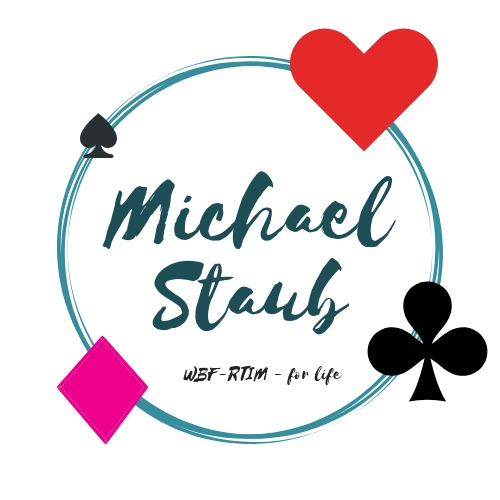 en i major  - 2NT = udgangskrav med primær støtte
ENTEN omvendt bergen eller forsinket støtte som invit
1 i major  - 3/4 i major = spær
Spær for at holde fjenden fra fadet
Dig		Makker
 
max 7 honnørpoint og præcis 4 hjerter
Dig		Makker

max 7 honnørpoint og præcis 5 hjerter
1♥︎
3♥︎
1♥︎
4♥︎
1♥︎ /♠︎ - 2NT som udgangskrav
Bruges af ALLE stærke bridgespillere
Om det viser mindst honnør tredje eller mindst firekortsstøtte er ligegyldigt bare I er enige.
Hvilket svarsystem i bruger er ligegyldigt bare det er krav til udgang.
Omvendt bergen - eller hvordan man viser andre hænder med firekortsstøtte til åbningsfarven
Dig		Makker

fire korts støtte og  10-11 hp.
Dig		Makker

fire korts støtte og  8 - 9 hp.
3♣︎
1♥︎
1♥︎
3♦︎
Hvis ikke  omvendt bergen
Så må I støtte på totrinnet med 6-9 hp med både tre- og fire kortsstøtte fx
NORD	SYD
1♠︎	2 ♠︎ 

Med 10 – 11 og tre eller firekortsstøtte skal I først melde ny farve og derefter støtte på tretrinnet fx
NORD	SYD
1♥︎ 	2♦︎ 
2♥︎ 	3♥︎ 	 

I min verden er det alt for kompliceret og jeg har sværere ved at vurderer vores samlede potentiale til at melde videre når jeg ikke ved om makker har tre eller firekortsstøtte.
Med omvendt bergen og 2NT som udgangskrav kan primær støtte meldes i et hug
NORD			SYD		BETYDNING
1♥︎ 			2♥︎		6-9 hp og præcis 3 hjerter

1♥︎			2NT		Krav til udgang med primær støtte

1♥︎			3♣︎		10 – 11 hp og præcis 4 hjerter

1♥︎			3♦︎		8 – 9 hp og præcis 4 hjerter

1♥︎			3♥︎		4– 7 hp og præcis 4 hjerter

1♥︎			4♥︎		4– 7 hp og præcis 5 hjerter
Spørgsmål ?
Tre små værktøjer
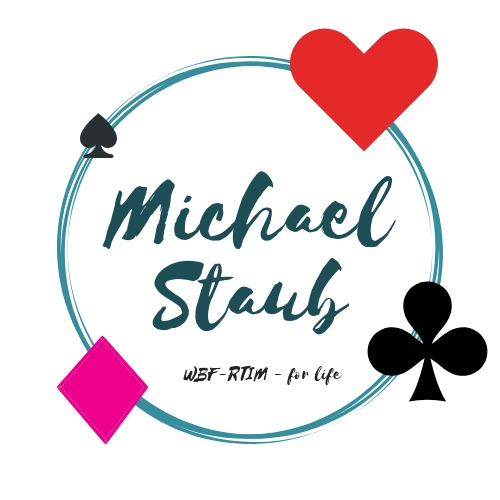 Omvendt toronto
Truscott
Voidwood
Omvendt toronto
DIG		ØST		MAKKER		VEST
		

Hvad melder du med
♠︎ 6 5 ♥︎ K D 5 4 ♦ ︎ E B 9 8 3 ♣ ︎B 6 ?

Hvilke krav stiller I til makkers melding efter 2 passer?
I min bridge verden har makker i 3. hånd mellem 8 og 23 hp!
Pas
1♥︎
Pas
Pas
Min udfordring er At undersøge om makker har en rigtig åbningshånd!
Løsningen
Når makker åbner i major i 3. hånd er 2♣︎ fra svarer kunstigt - ”omvendt Toronto”
2♣︎ viser 10-11 honnørpoint og MINDST 3-kortsstøtte til åbners majorfarve. 
Nord		Øst		Syd		Vest
1♥︎
Pas
Pas
Pas
2♣︎ fra nord = omvendt Toronto
Åbners svarmuligheder - basis
Nord	Øst	Syd	Vest
Pas	Pas	1♥︎	Pas
2♣	Pas				 		

VI SKAL IKKE LÆNGERE!

2♦︎ og 2♥︎ meldingerne er hvad du skal huske for at spille med konventionen
en ”normal” 12+ åbning
en ”svag” åbningshånd med 8 til 12 honnør point.
2♥︎
2♦︎
Omvendt toronto - når 4. hånd melder
Efter en melding i 4. hånd er overmelding i den indmeldte farve 10-11 hp med mindst 3 korts støtte
Nord		Øst		Syd		Vest
1♠︎
Pas
Pas
1♥︎
2♠︎
Summen & Spørgsmål
Truscott - hvad er meningen?
Når vores side har flest point skal vi ENTEN have spillet ELLER doble modstanderne!
ENIG?

Truscott konventionen kan her være en stor hjælp og samtidig en anledning til at få luftet det blå kort!
Truscott
Dig		Øst		Makker


Syds redobling = Truscott
 
Redoblingen viser 10+ hp. og benægter fit i åbningsfarven – her er der max 2 hjerter!
RD
D
1♥︎
Truscott - når fjendens dobling hjælper os til at melde på små værdier
Ny farve fra makker på to trinnet er IKKE krav. 
Det viser 5-9 hp og mindst 5+ kort i farven. 


DIG		ØST		MAKKER
						= 5-9 hp. og 5+ ruder
2♦︎
D
1♥︎
Truscott - Når svarer har trumftilpasning efter fjendens dobling
Her gælder samme principper som var der ikke doblet. Svares 2NT er dog mindst inviterende og kan være med trekortsstøtte fx
DIG		ØST		MAKKER
	

♠︎ K 3 2 ♥ 5 4 ♦ E K 8 7 ♣ 9 7 5 3
OG
♠︎ E K 6 5 ♥ 8 5  ♦ E K 3 2 ♣ D 4 3
1♠︎
D
2NT
Du svarer som ved jeres sædvanlige 1 major  - 2NT 

tilpasset så I kan stoppe på 3 trinnet.
Truscott - Når svarer har trumftilpasning - Men svag
Øvrige fitvisende hænder følger samme principper som var der ikke doblet. Dog kan støtten være ned til 4 hp. 
DIG		ØST		MAKKER
1 ♥︎		D		2 ♥︎ 		= 3 kortstøtte og 4-9 hp. 
1 ♥︎ 		D		3 ♥︎ 		= 4 kortstøtte og 4-9 hp. 
1 ♥︎ 		D		4 ♥︎ 		= 5 kortstøtte og 4-9 hp.
Truscott - særligt for eksperten
Spring til 4 trinnet efter makkers majoråbning er splinterNord		Øst		Syd
1♠︎		D		4♣︎ 	=  4 kortstøtte og renonce i klør 
1♠︎		D		4♦︎ 	=  4 kortstøtte og renonce i ruder
1♠︎		D	 	4♥︎ 	=  4 kortstøtte og renonce i hjerter 
Samt
1♥︎		D		3♠︎	= 4 kortstøtte og renonce i spar
Truscott - De videre meldinger efter syds redobling 1
Når vest melder pas efter en minoråbning
 Dig 		Øst		Makker		Vest	


            ” fint med mig. Jeg har en sund åbningshånd og mindst 4♣︎”
            
	for at spille hvis åbningen 1♣︎ kan være på en doubleton.
Pas
RD
1♣︎
D
Pas
1NT
Truscott - De videre meldinger efter syds redobling 11
Når vest melder pas
 Dig 		Øst		Makker		Vest	

	
	

Andet fx                for at spille/beder om præference. Min åbningshånd er skæv og ikke specielt honnørstærk.
Pas
D
RD
1♥︎
”fint med mig”.
Pas
2♦︎
Truscott - De videre meldinger efter syds redobling 11
Når vest melder farve eller NT
Dig		Øst		Makker		Vest	

	”Jeg har en god åbningshånd men ikke fire ruder så jeg kan ikke doble dem. 		Hvad siger du makker ? ”
	”mindst 4  ruder og lad os fange dem i en doblet kontrakt eller selv finde en 	delkontrakt – eller muligvis udgang!”
	”Det kan godt være du har mindst 10 hp. makker men min åbning er baseret på 	længde i hjerter og ikke så meget på antallet af honnørpoint!”
D
RD
2♦︎
1♥︎
Pas
D
2♥︎
Summen & Spørgsmål?
Voidwood - 1430 med indbygget renoncevisning
Makker åbner med 1♣︎ og du sidder med ♠︎ K B 5 3 2 ♥ E 4 ♦ K D B 9 8 7 ♣ - 
MAKKER		Øst		DIG		Vest
1♠︎
Pas
1♣︎
Pas
5♣︎
Pas
Pas
2♠︎
Pas
5NT
6♥︎
Pas
7♠︎
Voidwooddefinition
Spring til farve over udgangsniveau viser renonce og spørger efter esser
Svarer må IKKE medregne esset i makkers renoncefarve
Svartrinene er identiske med 1430 svarene:
1. trin 1 eller 4 esser
2. trin 0 eller 3 esser 
3. trin 2 esser uden trumf dame
4. trin 2 esser med trumf dame
Summen & Spørgsmål?
5 øvespil
Vi spiller gul 1-4 samt spil 31 der er et problemspil
Lebensohls
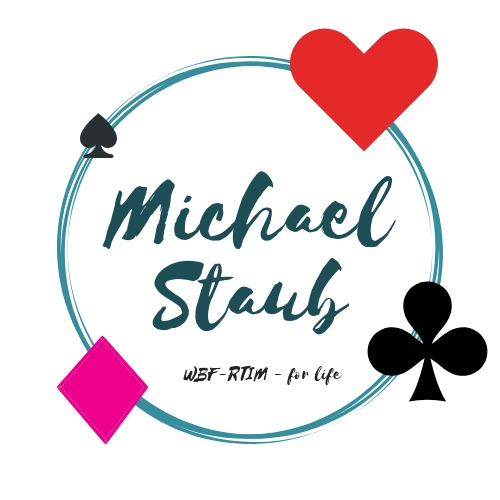 - Bliv bedre til at kæmpe om kontrakten!
oprindelse
Stammer oprindeligt fra forsvar mod svage to åbninger udviklet af Georg Boehm i 1970
	

Nord        Øst	   Syd        Vest
2NT
2♠
D
PAS
Lebensohl – principper - 2NT er bare et relæ
2NT beder makker om at melde 3♣︎ 
Makker melder ALTID 3♣︎, med mindre makker har doblet med 18+ hp. og derfor må bryde relæet.
Har 2NT melder en klørfarve klør – så PASSER hun eller flytter kontrakten til egen farve 
Nord	Øst	Syd        Vest
2 ♠
D
PAS
2 NT
3♣︎
PAS
3 ♦︎
PAS
Med ♠ ︎D 2 ♥︎ 3 ♦︎ B 9 8 6 5 2 ♣︎ B 9
[Speaker Notes: NS4, kap 8, side 86]
Du sidder med følgende hånd i meldeforløbet
D
2NT
3 ♣
3 ♠︎
2NT
2♥︎
PAS
♠︎ E D T 5 2 ♥︎ 3 2 ♦ ︎B 5 ♣ ︎D 3 6 4
♠︎ D 2 ♥︎ 3 ♦︎ B 5 2 ♣︎ B 9 8 6 4 3 2
♠︎ K T 9 6 5 2 ♥︎ 3  ♦ ︎B 5 ♣ ︎D 3 6
♠︎ D 2 ♥︎ 3 2 ♦︎ B 5 2 ♣︎ E D 6 4 3 2
Lebensohl – I dybden - efter en svag 2 åbning og makkers dobling
Lebensohl 
   Ø      S        V      N
   2♥     D      PAS 
		2♠ = naturligt max 7hp
		2NT = Lebensohl beder makker melde 3♣︎ (relæ), herefter kan Svarer passe 				eller melde ny farve, som åbner SKAL passe til. 

Har åbner 18+ til sin dobling brydes relæet: 
  Ø      S        V        N
2♥      D     PAS     2NT
PAS     3♦ = 18+ og mindst 5 ruder
[Speaker Notes: NS4, kap 8, side 86]
Lebensohl – I dybden - efter en svag 2 åbning og makkers dobling 11
Svares næste melding efter 3♣︎ fra dobler
  Ø     S     V         N
2♥    D    PAS     2NT
PAS   3♣︎   PAS       ? 
		PAS = klørfarve, 0-7 hp
		3♦ = ruderfarve, 0-7 hp
		3♥ = Beder om flere oplysninger viser et hjerterhold – typisk også 4 spar!
		3♠ = sparfarve, 0-7 hp (mindst 6 kort)
		3NT =
Stopper i hjerter og styrke til udgang fx ♠︎E52 ♥︎K3 ♦︎BT52 ♣︎K364
Lebensohl – når svarer ikke melder 2NT
Ø     S     V         N 
 2♥    D   PAS   	
		3♥ =12+ krav til udgang – beder om flere oplysninger fra makker. Benægter 		hjerterhold
		3♠ = invit til udgang med spar, 8-11
		3NT=		

Princip: melder svarer først 2NT og derefter 3NT viser det hold i spærremeldingen!
3♣︎/ 3♦ = mindst invit til udgang med 5+ i farven, 8-11
for at spille men mangler selv hjerterhold. Har makker ikke hjerterhold 
meldes farver nedefra på fire trinnet til fit er fundet.
Du sidder med følgende hånd i meldeforløbet
1 NT
2NT
2♠︎
2NT
3♣ ︎
3♠︎
3♥︎
2♥︎
♠︎ D 2 ♥︎ 3 ♦︎ B 5 2 ♣︎ B 9 8 6 4 3 2
♠︎ D 2 ♥︎ 3 2 ♦︎ B 5 2 ♣︎ E D 6 4 3 2
♠︎ T 9 6 5 2 ♥︎ 3 2 ♦ ︎B 5 ♣ ︎D 3 6 4
♠︎ K 9 6 5  ♥︎ 3 2 ♦ ︎E B 5 ♣ ︎D 8 6 4
♠︎ E D T 5 2 ♥︎ 3 2 ♦ ︎B 5 ♣ ︎D 3 6 4
♠︎ K 9 6 5  ♥︎ E B 2 ♦ ︎B 5 ♣ ︎D 8 6 4
LebensohlS 2NT efter makkers 1NT åbning-2NT er kunstig og makker svarer altid 3♣︎
V           N          Ø          S
Når modstanderne blander sig og makker har åbnet med 1NT fx:              1NT      2♥      2NT 


Lebensohl Skelner mellem svarers svage og stærke hænder, når fjenden ”tvinger” os op på tretrinnet!
LebensohlS 2NT   - intro til principperne
V	N	Ø	S
2NT viser en hånd, der kun vil KONKURRERE (ikke invit)

Farve-melding på to-trinnet er FOR AT SPILLE  

V          N          Ø          S
1NT      2♥︎        2♠︎

Den direkte melding på tre-trinnet er INVIT til udgang

V          N          Ø          S
1NT      2♥︎         3♦︎
1NT
2♥︎
2NT
Lebensohl – I dybden – efter makkes 1NT åbning- Når svarer er stærk
Med hænder der er stærke er 3-trinnet nu ledigt.
En farvemelding direkte på 3-trinnet viser mindst en god 5-farve og er (næsten) krav til udgang:
N	Ø	S	V	
1NT 	2♠      3♥
Med fx

♠ E 5♥ K D 7 5 4♦ B T 4♣ T 6 2
Lebensohl  - overmelding i fjendens farve som stayman
Har svarer en 4 farve i major overmelder han i fjendens farve, hvilket er en slags Stayman
N	Ø	S 	V	
1NT 	2♠	3♠ = er udgangskrav og ”Stayman” og Benægter samtidig sparhold. 
Med sparhold går man over Lebensohl  og overmelder derefter i modstandernes farve
N	Ø	S 	V
1NT	2♠	2NT	PAS
3♣	PAS	3♠ = viser sparhold og søger major fit.
Uden sparhold

♠ 6 5♥ K D T 7♦ E 4♣ D 7 6 5 4
Med sparhold - over 2NT:
♠ K 10 7♥ E 9 8 6♦ K B 7 3♣ 8 7
LebensohlNår svarer vil foreslå 3NT – med eller uden eget hold i indmeldsfarven
N	Ø	S 	V
1NT	2♠	2NT	PAS
3♣	PAS	3NT = viser sparhold styrke til 3NT

N	Ø	S 	V
1NT	2♠	3NT = styrke til 3NT uden sparhold


Har åbner heller ikke sparhold meldes der 4 farver nedefra på 4 trinnet.
Lebensohl efter makkers 1NT indmelding - og støtte fra 3. hånd
1 NT
2♥︎
1♥︎
2NT
3♥︎
3 ♠︎︎
2 NT
2 ♠︎︎
3♣︎
♠︎ D 2 ♥︎ 3 ♦︎ B 5 2 ♣︎ B 9 8 6 4 3 2
♠︎ D 2 ♥︎ 3 2 ♦︎ B 5 2 ♣︎ E D 6 4 3 2
♠︎ E D T 5 2 ♥︎ 3 2 ♦ ︎B 5 ♣ ︎D 3 6 4
♠︎ K 9 6 5  ♥︎ E B 9 ♦ ︎B 5 ♣ ︎D 8 6 4
♠︎ T 9 6 5 2 ♥︎ 3 2 ♦ ︎B 5 ♣ ︎D 3 6 4
♠︎ K 9 6 5  ♥︎ 3 2 ♦ ︎E B 5 ♣ ︎D 8 6 4
Lebensohl efter makkers dobling - og støtte til åbningsfarven
D
2NT
3♥︎
3♠︎
3♣︎
2NT
2♠︎
1♥︎
2♥︎
♠︎ D 2 ♥︎ 3 ♦︎ B 5 2 ♣︎ B 9 8 6 4 3 2
♠︎ K 9 6 5  ♥︎ 3 2 ♦ ︎E B 5 ♣ ︎D 8 6 4
♠︎ D 2 ♥︎ 3 2 ♦︎ B 5 2 ♣︎ E D 6 4 3 2
♠︎ T 9 6 5 2 ♥︎ 3 2 ♦ ︎B 5 ♣ ︎D 3 6 4
♠︎ K 9 6 5  ♥︎ E B 9 ♦ ︎B 5 ♣ ︎D 8 6 4
♠︎ E D T 5 2 ♥︎ 3 2 ♦ ︎B 5 ♣ ︎D 3 6 4
Reverse LEbensohl
1 ♦
2♥︎
2NT
2NT
2 ♠︎
3♦︎
PAS
PAS
PAS
PAS
1 ♠︎
?
♠︎ E D T 5 2 ♥︎ 3 2 ♦ ︎B 5 ♣ ︎D 3 6 4
♠︎ K 9 6 5  ♥︎ 3 2 ♦ ︎E B 5 ♣ ︎D 8 6 4
♠︎ D B 6 5 4 2 ♥︎ K 5 ♦︎ 2 ♣︎ B 9 8 4
♠︎ 9 6 5 2 ♥︎ 3 2 ♦ ︎B  ♣ ︎K D 9 6 4 2
Lebensohl når åbner reverserer
Bruges til her til at skelne mellem en god og en dårlig svarhånd
2NT beder om 3 ♣︎ fra åbner hvis hans reverse er baseret på 16 til 17 hp.
Har åbner 18+ hp. brydes relæet og der er etableret udgangskrav.

Det betyder, at svares farvemeldinger på to og tretrinnet bliver krav til udgang
Revers Lebensohl  1. eksempel
1 ♦
2♥︎
PAS
PAS
2♠
PAS
PAS
1 ♠︎
?
♠︎ K B 9 8 7 6 ♥︎ D 3 2 ♦ ︎E 5 ♣ ︎6 4
Revers Lebensohl  2. eksempel
1 ♣︎
3 ♣
2♦︎
PAS
PAS
3♦
PAS
PAS
PAS
PAS
?
1 ♥︎
2 NT
♠︎ 4 3 2 ♥︎ K B 7 2 ♦ ︎D B 7 5 ♣ ︎6 4
Revers Lebensohl  3. eksempel
2♥︎
1 ♣
PAS
PAS
4♥︎
PAS
PAS
1 ♠︎
?
♠︎  B 9 8 7 6 ♥︎  B 9 7 6 2 ♦ ︎K ♣ ︎K 4
Revers Lebensohl  4. eksempel
1 ♣
3 ♣
2♥︎
PAS
PAS
3 ♦
PAS
PAS
PAS
PAS
1 ♠︎
2NT
?
♠︎ K B 8 6 ♥︎ 6 2 ♦ ︎D B 9 8 4 3 ♣ ︎6
Lebensohl efter makkers reversmelding - opsamling
Har makker reverseret på to trinnet er 2NT fra svarer ALTID Lebensohl der beder om 3 ♣︎ fra åbner – hvis åbner har minimum (16-17 hp.)

Herefter kan svarer passe eller flytte til slutkontrakten.
Over til øvelserne!
Svar på øvelserne
Svar på øvelserne
Vi spiller fem øve spil
Rød 17-20 samt grøn  32 der er et problemspil

I spil 17-20 skal I ramme prik kontrakten. Efter spillet analyserer I om det var den rigtige kontrakt.